“TAVR: Transcatheter Treatment of Aortic Stenosis Comes of Age”
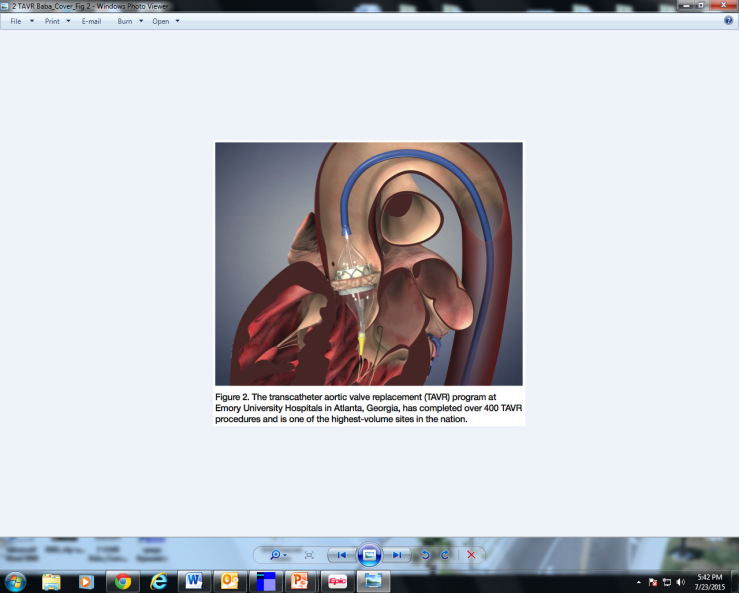 Muhammad Raza, MD, FACC, FSCAI, RPVI.

Interventional cardiologist
Director, Cardiac Cath Lab, 
Crozer Chester Medical Center,
Upland, PA
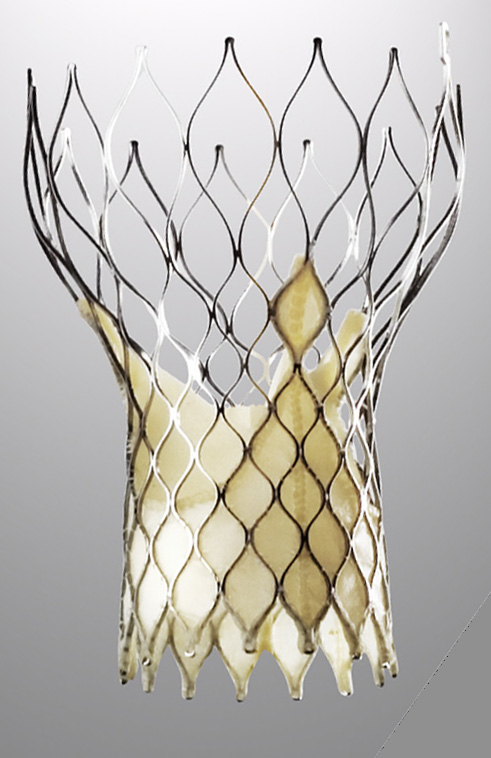 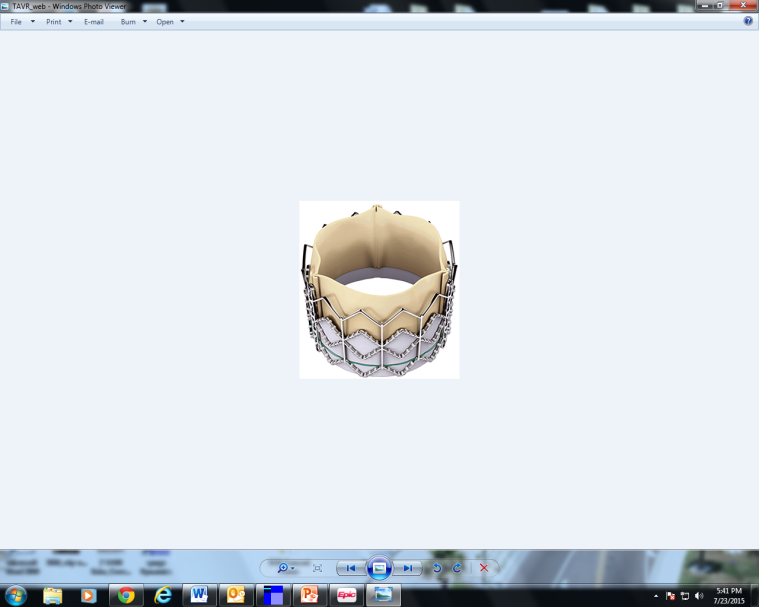 Disclosure
Consultant and Proctor – Medtronic
Consultant – Abbott Vascular
Natural History of Aortic Stenosis
Latent Period
Symptoms
100
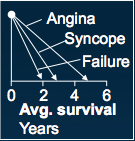 80
Increasing obstruction,
myocardial overload
60
Survival (percent)
40
Average Age Death
20
0
40
50
60
70
80
Age (years)
from Ross and Braunwald, Circulation 1968;38:V-61
[Speaker Notes: Aortic stenosis typically indolent and gradually progressive early in course
Prognosis benign during latent period prior to onset of symptoms
However dramatic worsening of prognosis after development symptoms
Typically age 70’s - 80’s 
Bicuspid age 5th or 6th decade]
Therapeutic Options in AS
Medical therapy!
AS = Mechanical problem = Mechanical solution

No medical therapy effective in delaying progression or altering outcome of AS

Surgical therapy

Transcatheter therapy
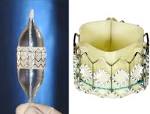 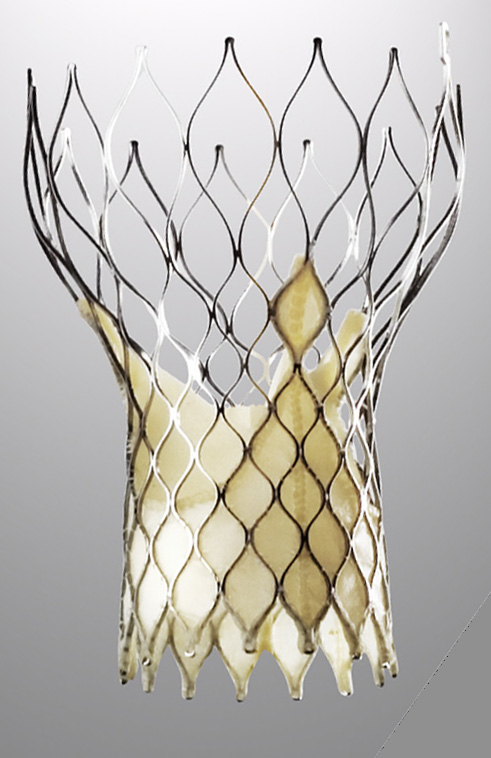 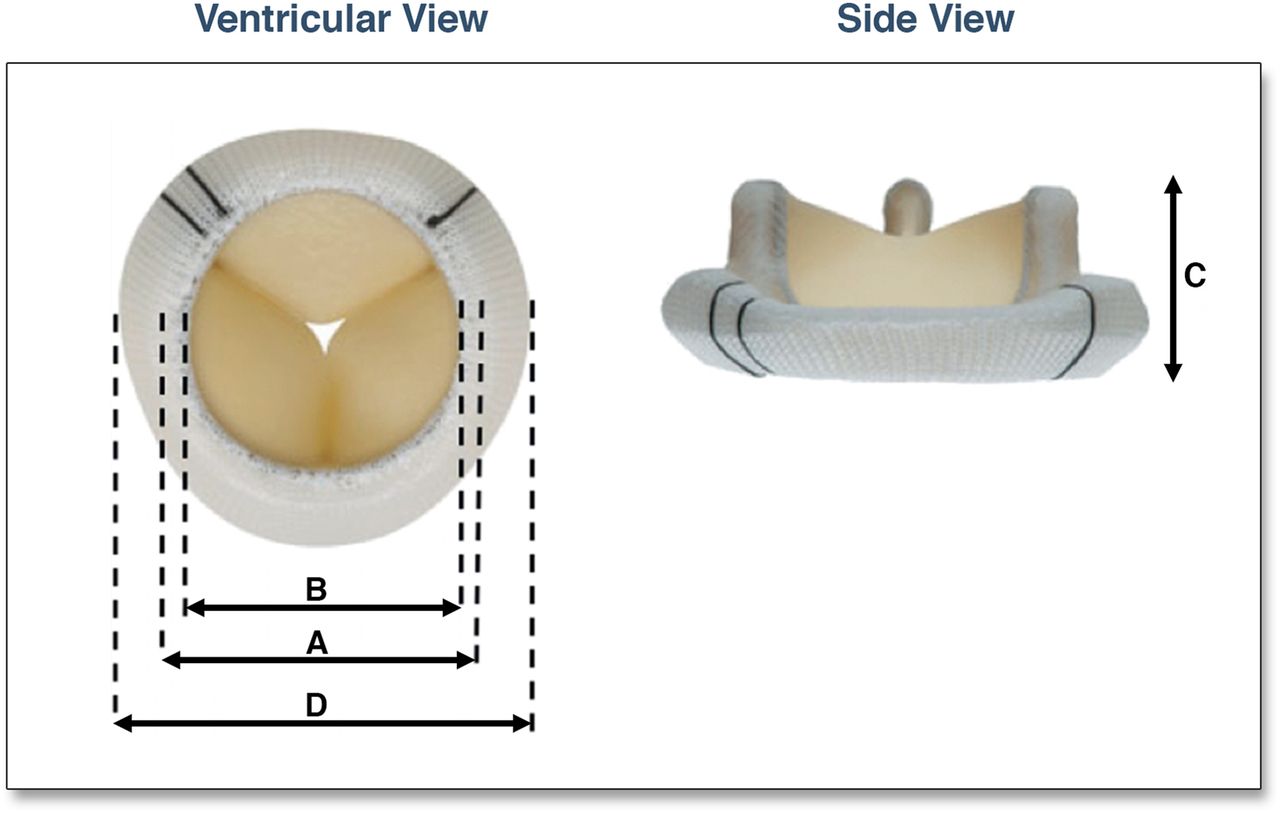 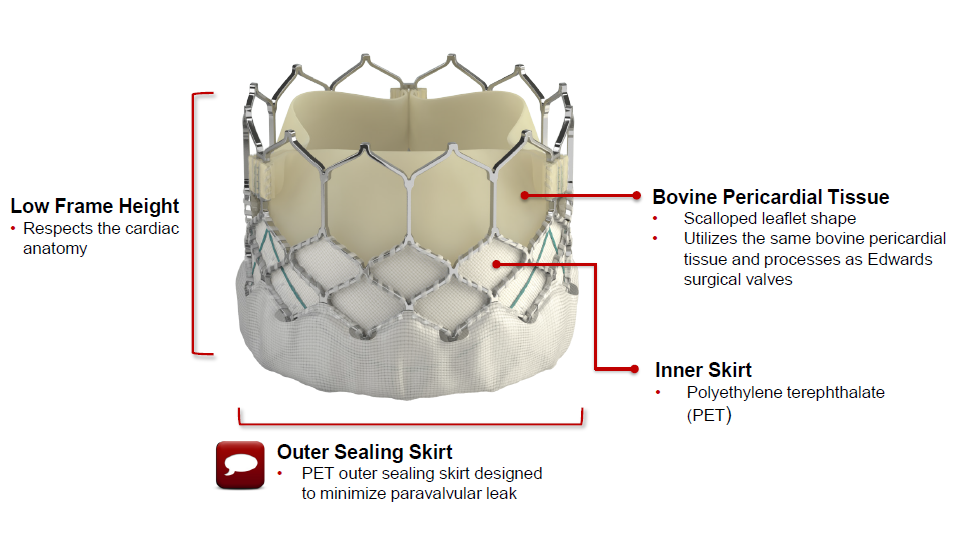 Hemodynamics Performance
6
TAVR System’s supra-annular valve function achieves larger EOAs and lower gradients than intra-annular TAV designs, lessening the risk of patient-prosthesis mismatch especially in smaller annulus patients. 1
Evolut R Supra-Annular TAV
Intra-Annular TAV Design
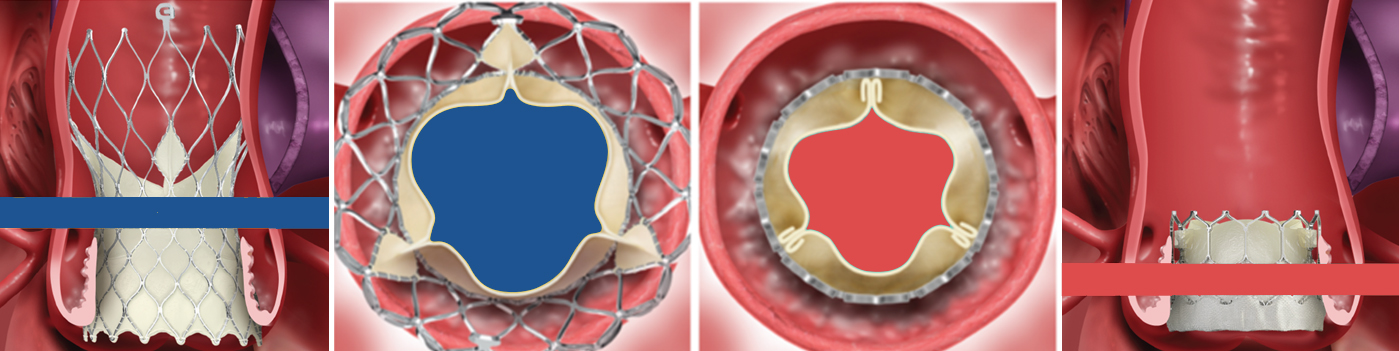 Abdelghani, et al. JACC, 2018.
[Speaker Notes: Increase in EOA by quintile
17.7%
15.2%
14.5%
10.6%
34.0%]
PARTNER 1 Trial – 5-Year Outcome All-Cause Mortality
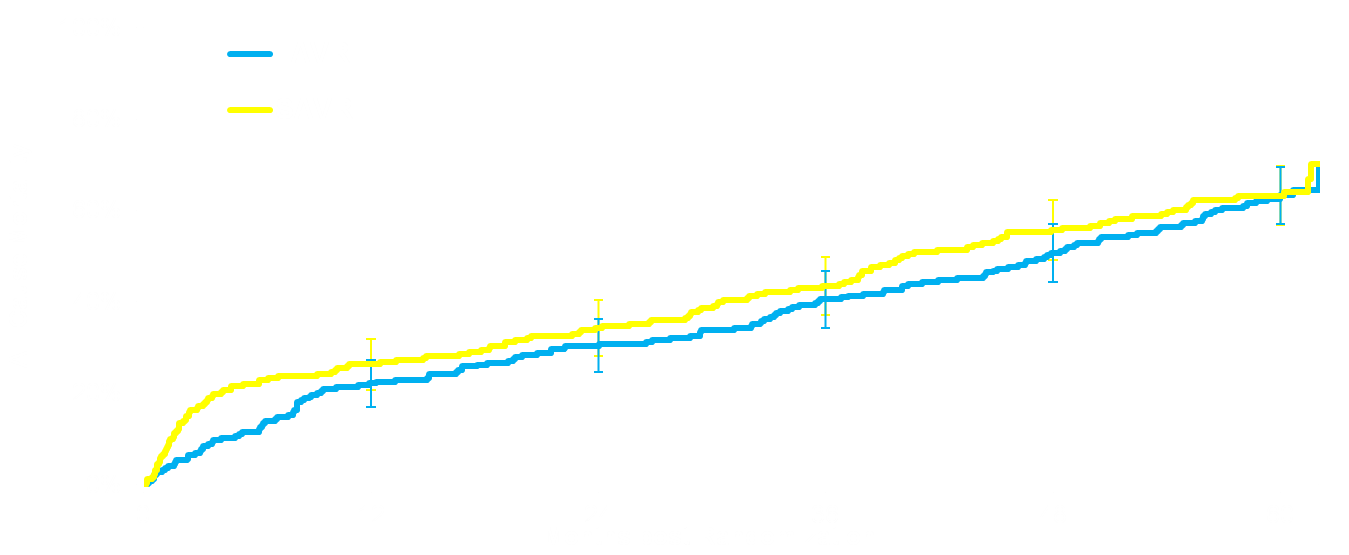 HR [95% CI] =0.91 [0.72, 1.14]
p (log rank) = 0.41
63.3%
63.3%
Error Bars Represent 95% Confidence Limits
No. at Risk
8
PARTNER 11 Trial All-cause mortality*
40
Surgery (PIIA)
TAVR with SAPIEN 3 valve
30
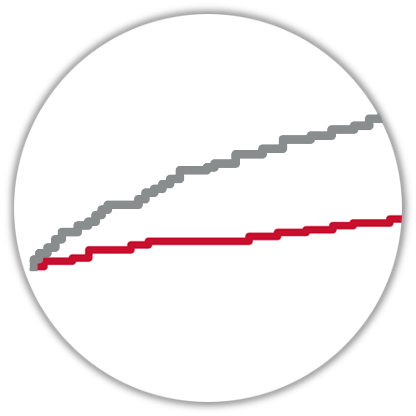 All-cause mortality (%)
20
13.0%
4.0%
10
7.4%
4.0%
1.1%
1.1%
0
0
3
6
9
12
Number at risk:
Months from procedure
Surgery
944
859
836
808
795
SAPIEN 3 TAVR
1077
1043
1017
991
963
*The PARTNER II trial intermediate-risk cohort unadjusted clinical event rates.
[Speaker Notes: Here we see the unadjusted rates of all-cause mortality at 30 days and 1 year for the two groups.]
9
PARTNER 11 Trial Disabling Stroke*
40
Surgery (PIIA)
TAVR with SAPIEN 3 valve
30
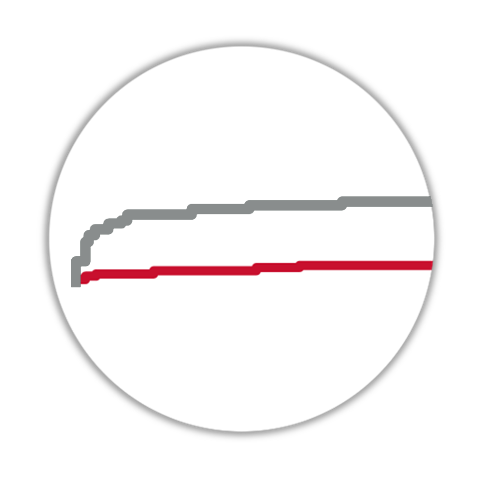 Disabling stroke (%)
20
10
4.4%
4.4%
5.9%
1.0%
2.3%
0
1.0%
0
3
6
9
12
Number at risk:
Months from procedure
Surgery
944
825
806
778
764
SAPIEN 3 TAVR
1077
1033
1008
884
953
*The PARTNER II trial intermediate-risk cohort unadjusted clinical event rates.
[Speaker Notes: Here we see the unadjusted rates of disabling stroke at 30 days and 1 year for the two groups.]
PARTNER 111 Trial
All-cause mortality
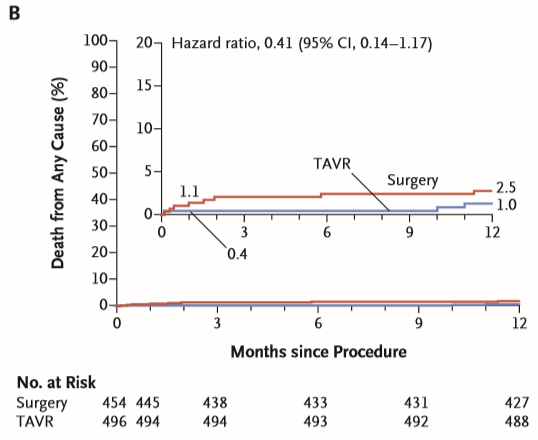 PARTNER 111 Trial
Disabling Stroke
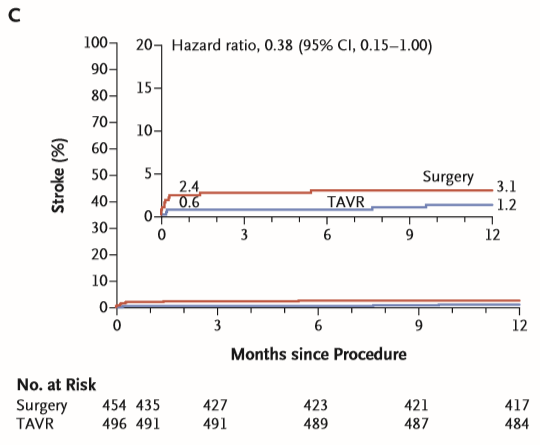 TAVR is standard of care for majority of AS patients
The fact that two separate groups using two separate valves have come to very similar conclusions, this not only doubles the acceptability, but it quadruples it."
Eugene Braunwald, MD
Patient Prosthesis Mismatch
13
Severity of PPMdefinition in the aortic Valve Position
Severe
Moderate
Mild
0.85
Indexed EOA (cm2/m2)
0.65
0.7
EOAi in obese (cm2/m2)
0.6
Kappetein, A. Pieter, et al. European heart journal 33.19 (2012): 2403-2418.
Transcatheter Valve Hemodynamics  |   May 2018
Patient Prosthesis Mismatch
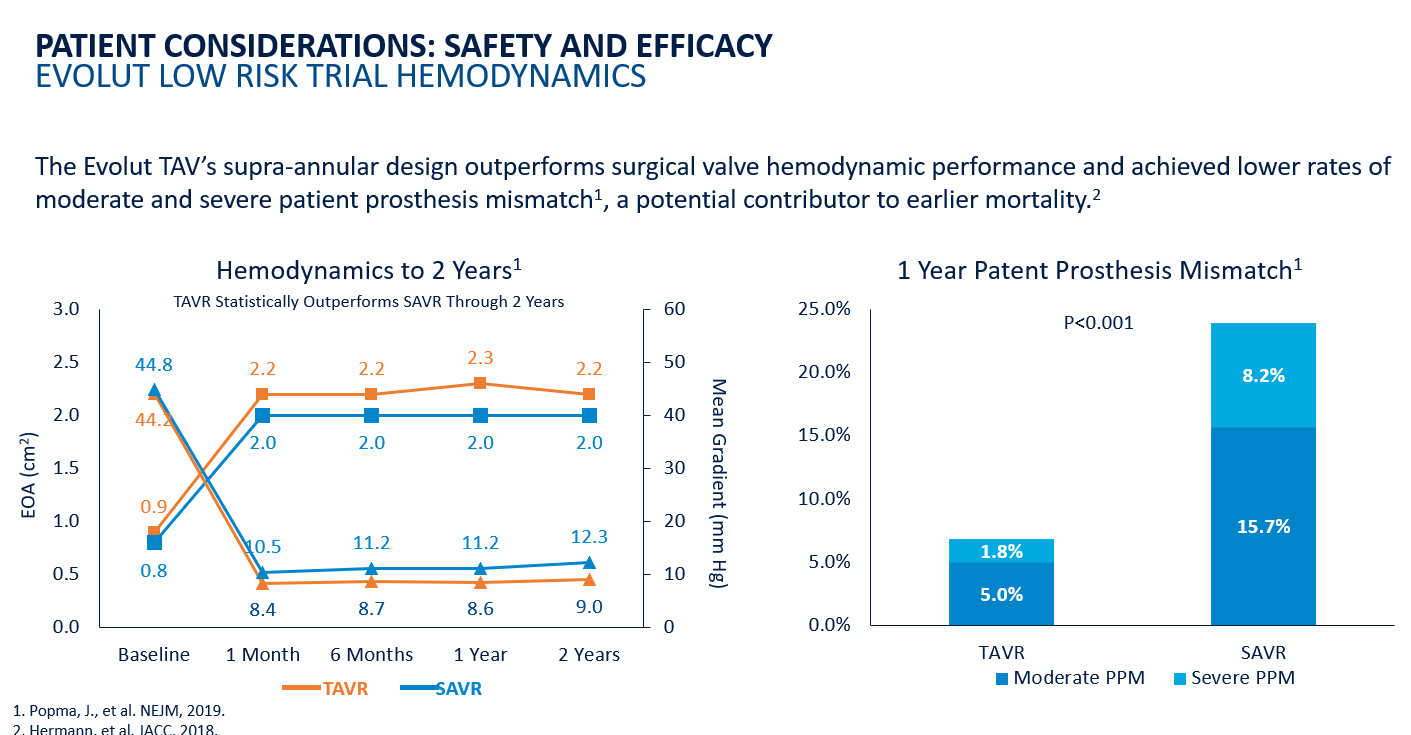 Structural Valve Degeneration
Structural Valve Degeneration
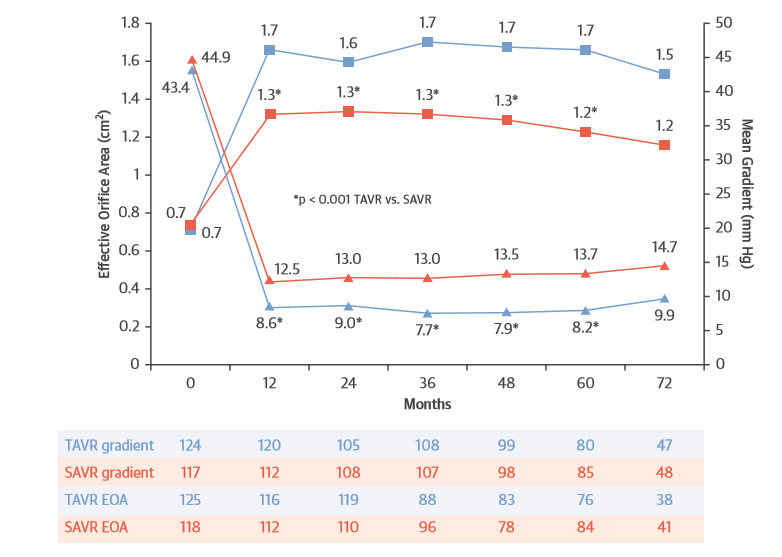 Coronary Access Post TAVR
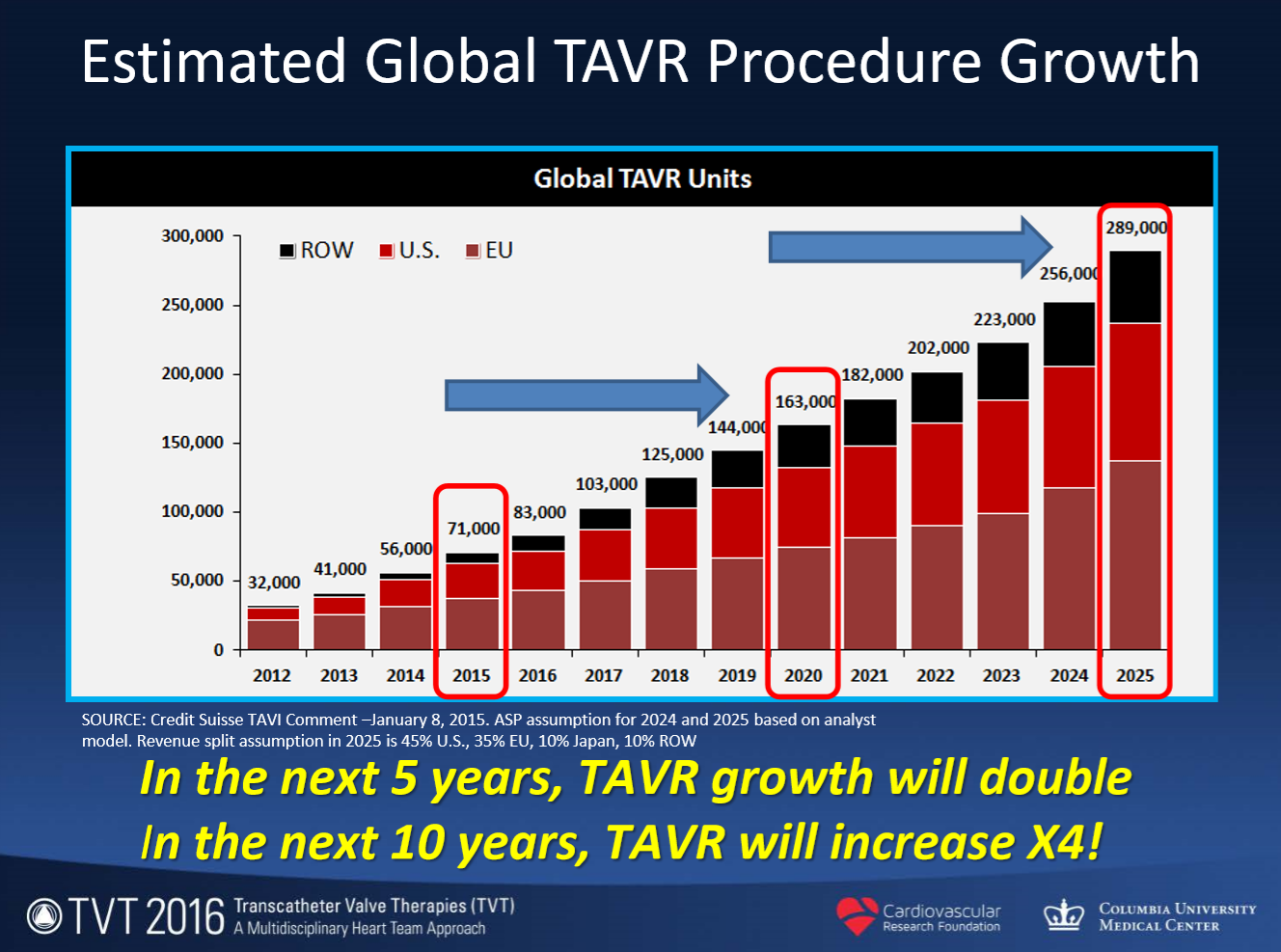 Natural History of Aortic Stenosis
Latent Period
Symptoms
100
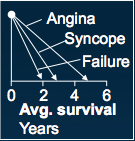 80
Increasing obstruction,
myocardial overload
60
Survival (percent)
40
Average Age Death
20
0
40
50
60
70
80
Age (years)
from Ross and Braunwald, Circulation 1968;38:V-61
[Speaker Notes: Aortic stenosis typically indolent and gradually progressive early in course
Prognosis benign during latent period prior to onset of symptoms
However dramatic worsening of prognosis after development symptoms
Typically age 70’s - 80’s 
Bicuspid age 5th or 6th decade]
Earlier Intervention
Active Trials
There is interest in using TAVR to intervene earlier in the AS disease process to prevent inevitable myocardial damage and functional decline
TAVR UNLOAD
EARLY TAVR
TAVR will be compared to medical therapy in patients with moderate AS, symptoms of heart failure, and reduced EF
TAVR will be applied to asymptomatic patients with severe AS
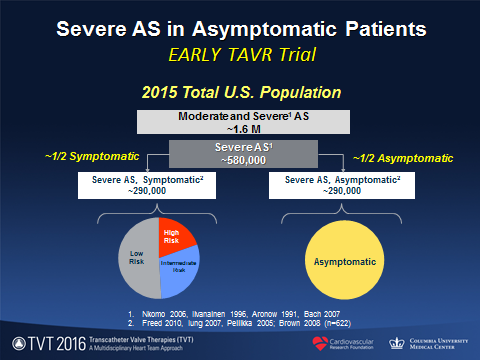 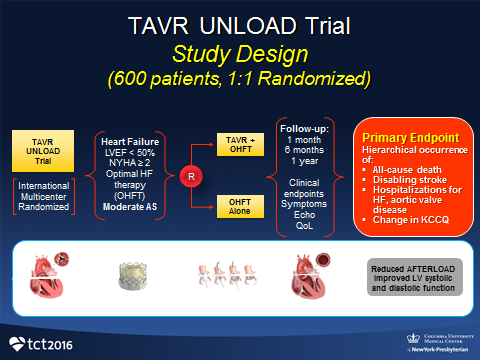 Summary
TAVR is standard of care for patients with AS
Short Term Outcomes:
Mortality
Stroke
Paravalvular Leak
Access
Permanent PaceMaker

Long-term Outcomes:
Patient Prothesis Mismatch
Durability 
Coronary Access
TAVR in TAVR
Technology is going to continue to improve
TAVR at CCMC
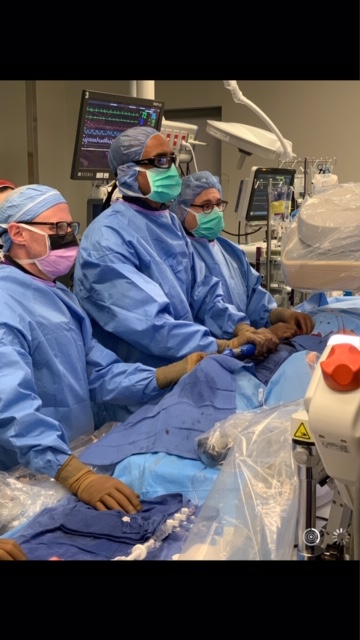 Thank you